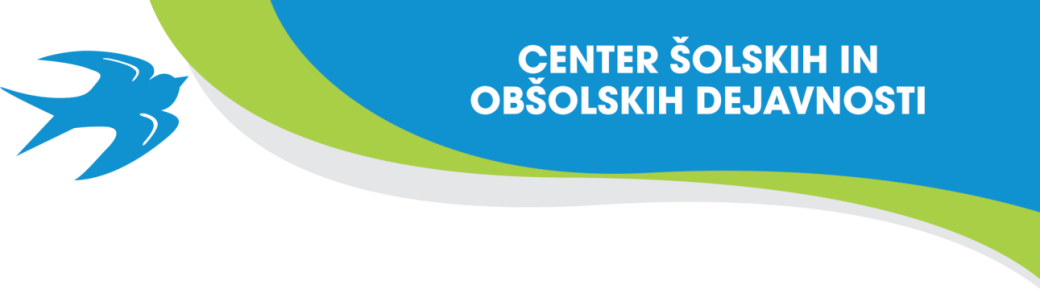 POČEP
Matej Kodrin, mag. prof. šp. vzg.
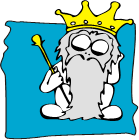 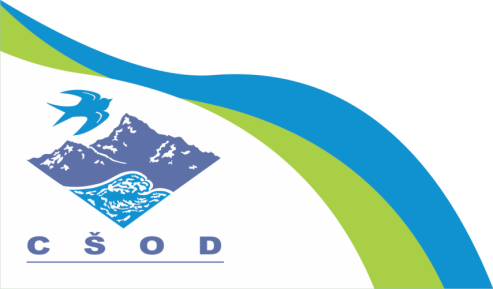 CŠOD OE Peca
Breg 13, 2392 Mežica
028236184, 031 342 901
peca@csod.si,
M.C.
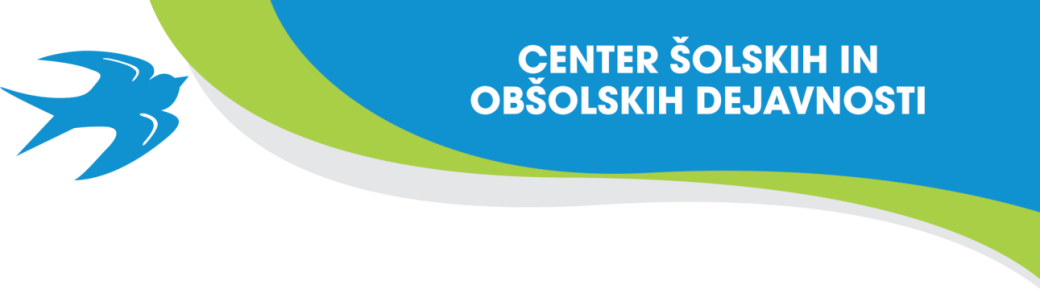 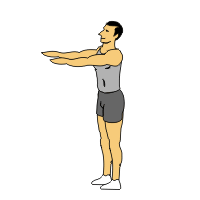 Kaj je počep?
Počep je daleč najboljša vaja za razvoj celotnega telesa, ker v delo vključi večino mišičnih skupin telesa.

Počep spada med funkcionalne vaje, ker krepi in trenira mišice, ki so odgovorne, da se lahko usedemo in vstanemo ali pa poberemo predmet s tal. 

Daleč največja prednost funkcionalne vadbe je, da jo lahko izvajamo praktično kjerkoli, bodisi doma ali v fitnesu.
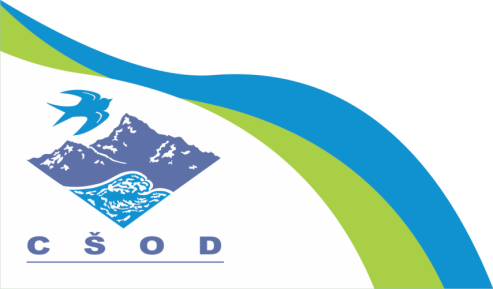 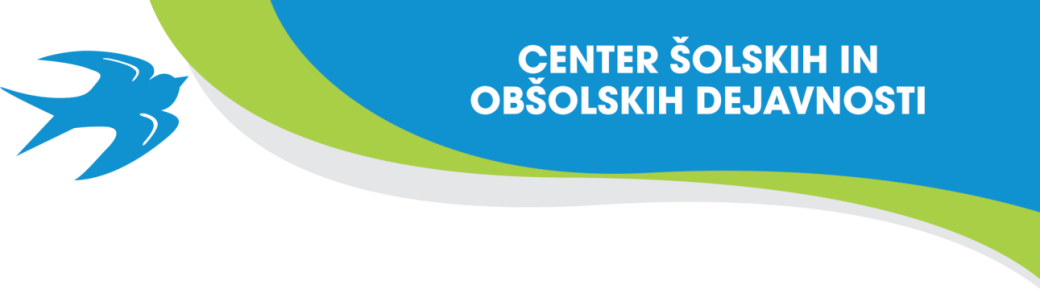 Pravilna izvedba
Natančno si oglej spodnji posnetek, ki prikazuje pravilno izvedbo počepa. 
https://www.youtube.com/watch?v=VpEbUaL9RE0
Z napačno izvedbo lahko narediš več škode kot koristi, zato vajo izvajaj počasi in kontrolirano.
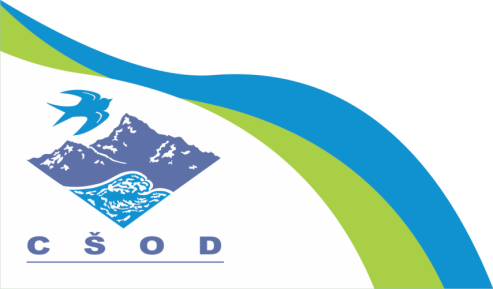 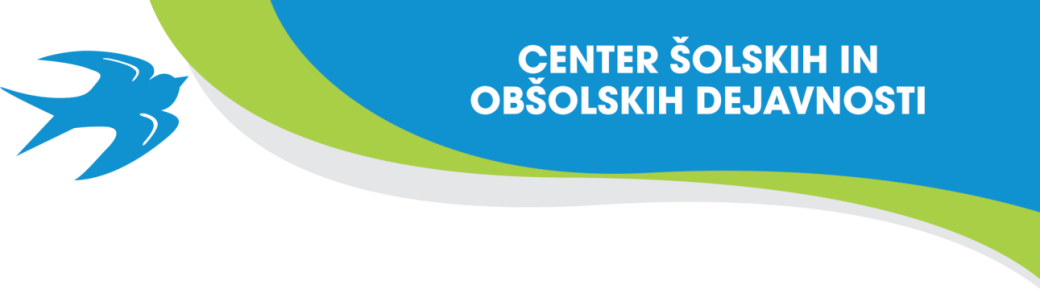 Cilji
OPERATIVNI CILJI:
izboljšujejo gibalne in funkcionalne sposobnosti (moč, hitrost, koordinacija (skladnost) gibanja, gibljivost, ravnotežje, natančnost, aerobna vzdržljivost).
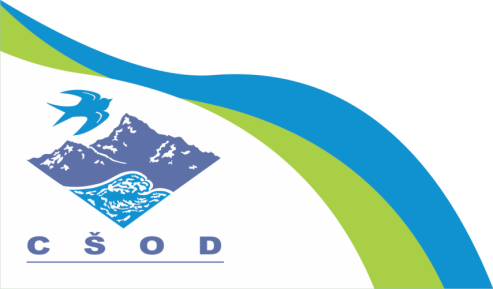 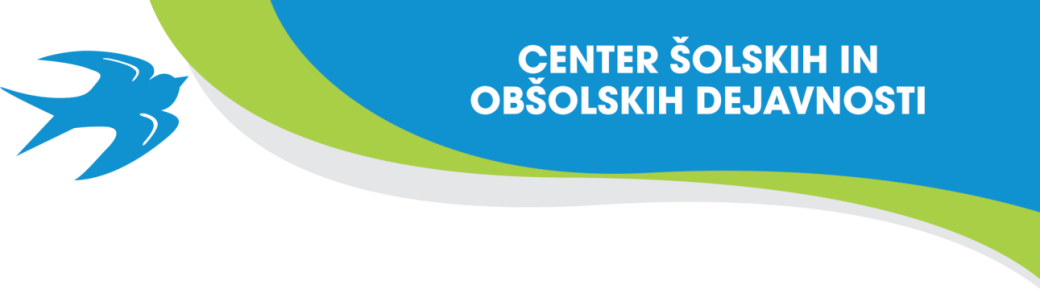 Naloga
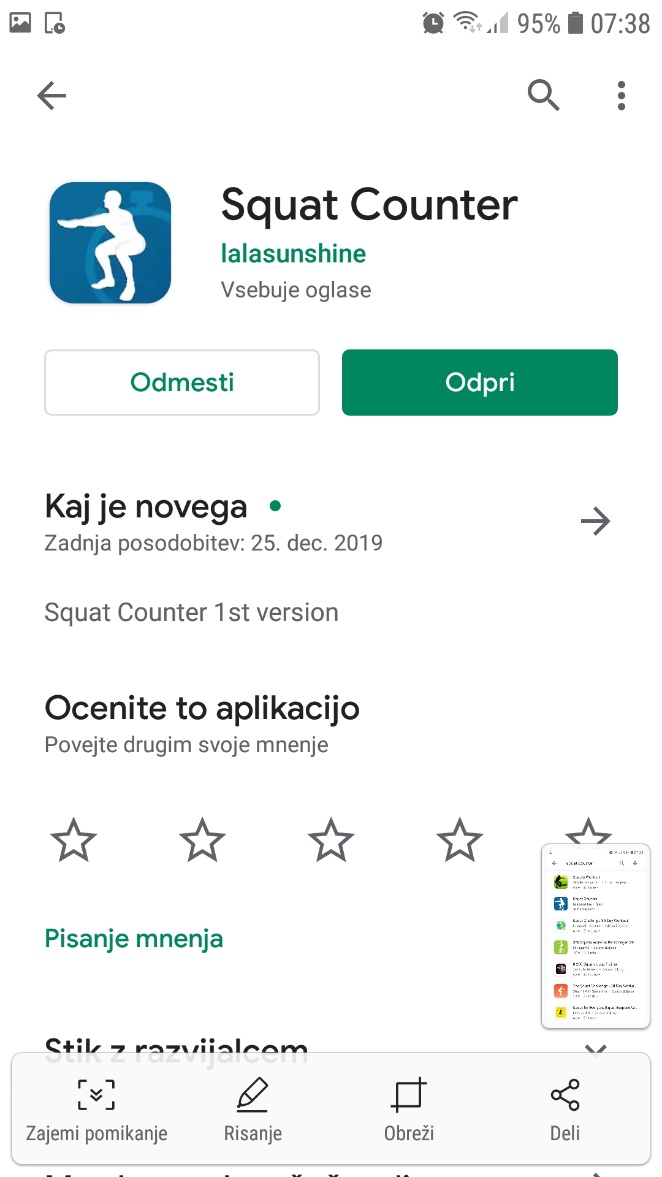 Aplikacija Squat Counter je mobilna aplikacija, ki omogoča štetje počepov med vadbo. Uporablja merilnik pospeškov, s katerim šteje počepe. Prav tako beleži čas vadbe in porabljene kalorije.
Namestitev
Potrebujete pametni mobilni telefon ali tablico in povezavo z internetom. 
V aplikaciji Trgovina Play v iskanje vpišite Squat Counter, jo pošiščite s seznama in pritisnite namesti.
 Ko je aplikacija prenesena pritisnite odpri.
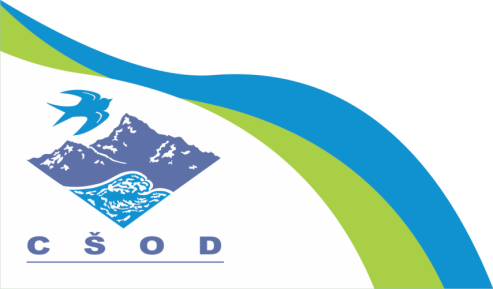 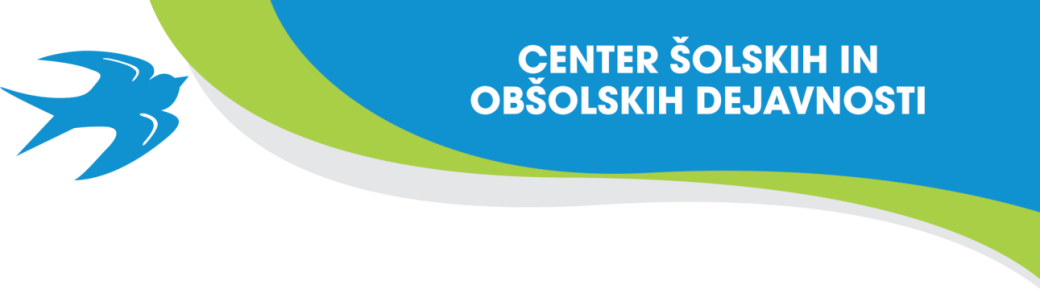 Naloga
Pred vami je vaša tedenska naloga.  V spodnji razpredelnici imate zapisano število počepov, ki jih morate narediti na dan in skupaj v tednu. Na primer: pri 3. VIO je zapisano 25-25-25-25. To pomeni, da narediš 4 serije po 25 počepov. Med serijami naj bo 3-5 minut počitka.
 
Zaženite aplikacijo.
Telefon držite v stegnjenih rokah pred seboj.
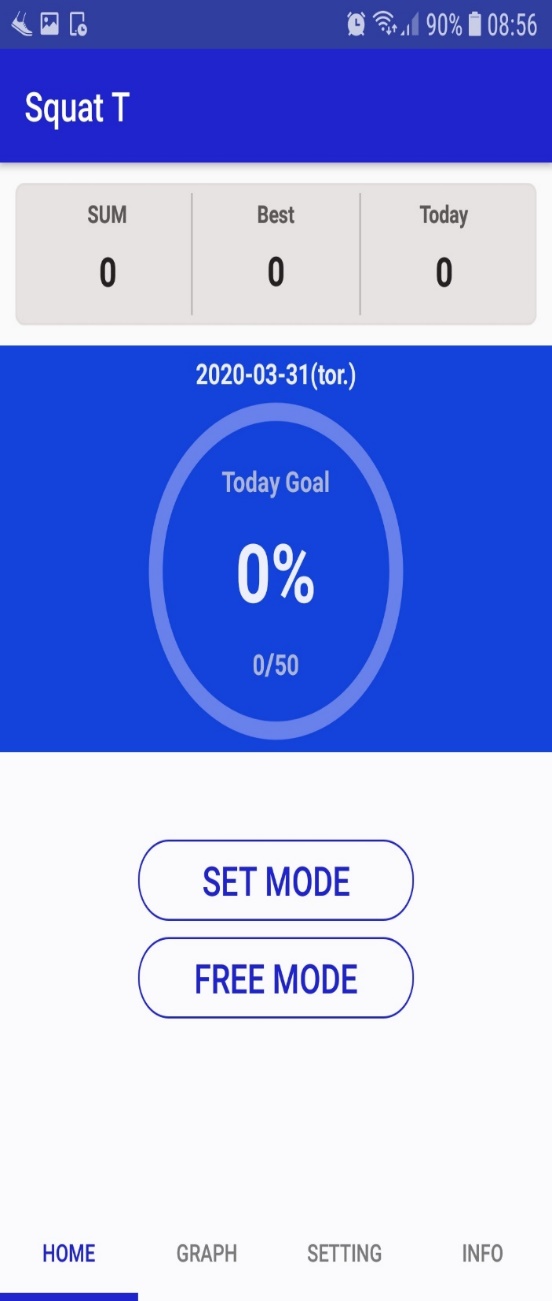 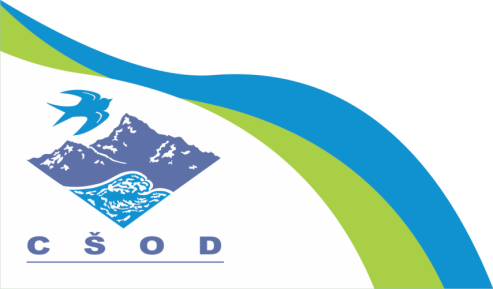 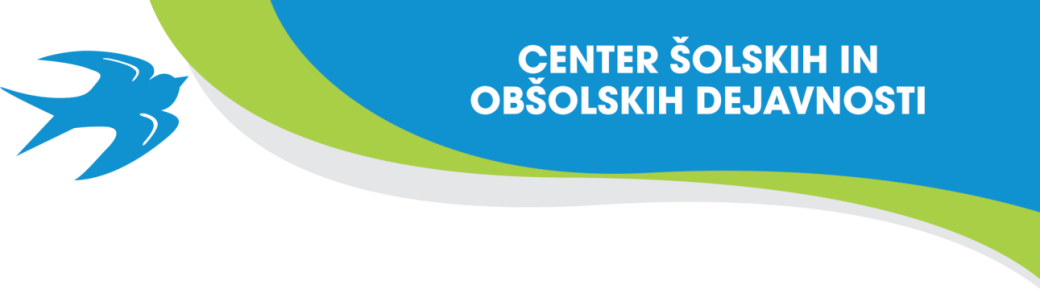 NALOGA
Poročanje
Konec tedna mi poročajte o stanju. To naredite tako, da v aplikaciji Squat Counter na spodnjem zavihku izberete Graph.
Naredite posnetek zaslona in mi ga pošljite najkasneje do petka do 15:00.
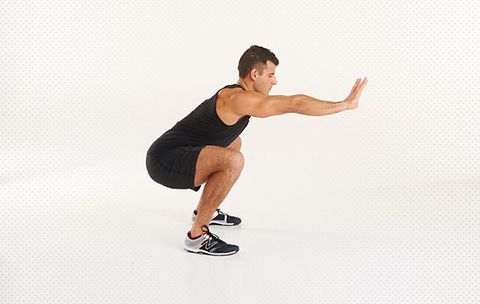 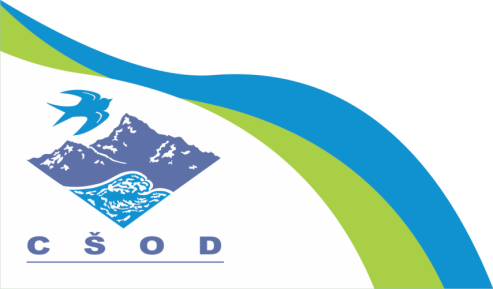 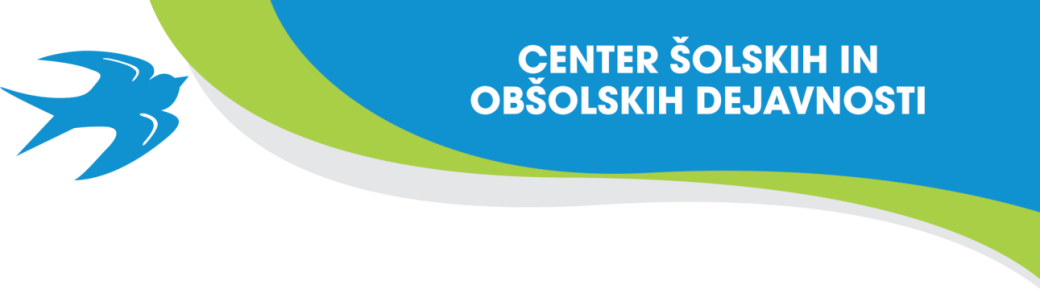 Dodatne naloge
Naloga 1 (1. VIO)
Zapiši kateri del telesa, te je najbolj bolel med vadbo in zakaj?

Naloga 2 (2. VIO)
Na spletu poišči in zapiši katere so nekatere napake, ki se pojavljajo pri izvajanju počepov. 

Naloga 3 (3. VIO)
Na katere gibalne in funkcionalne sposobnosti smo vplivali z vadbo počepov?
Na spletu poišči katere mišice delujejo pri počepu. Njihova imena zapiši v slovenščini in latinščini.
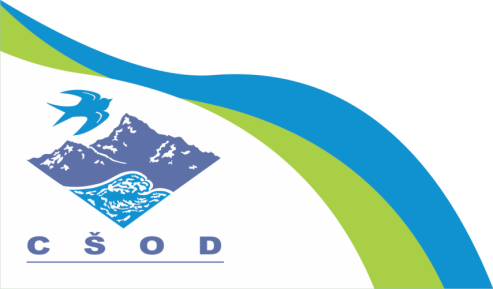